AVENIDA IPIRANGA
Mega Painel Digital de 7,00 x 4,00m localizado na Av. Ipiranga, 2752 – Esquina com Rua São Manoel. Sentido B/C.

Uma das principais avenidas de Porto Alegre, possui altíssimo fluxo de veículos e ônibus visto a condição de rotatória.
AGUARDANDO FOTO
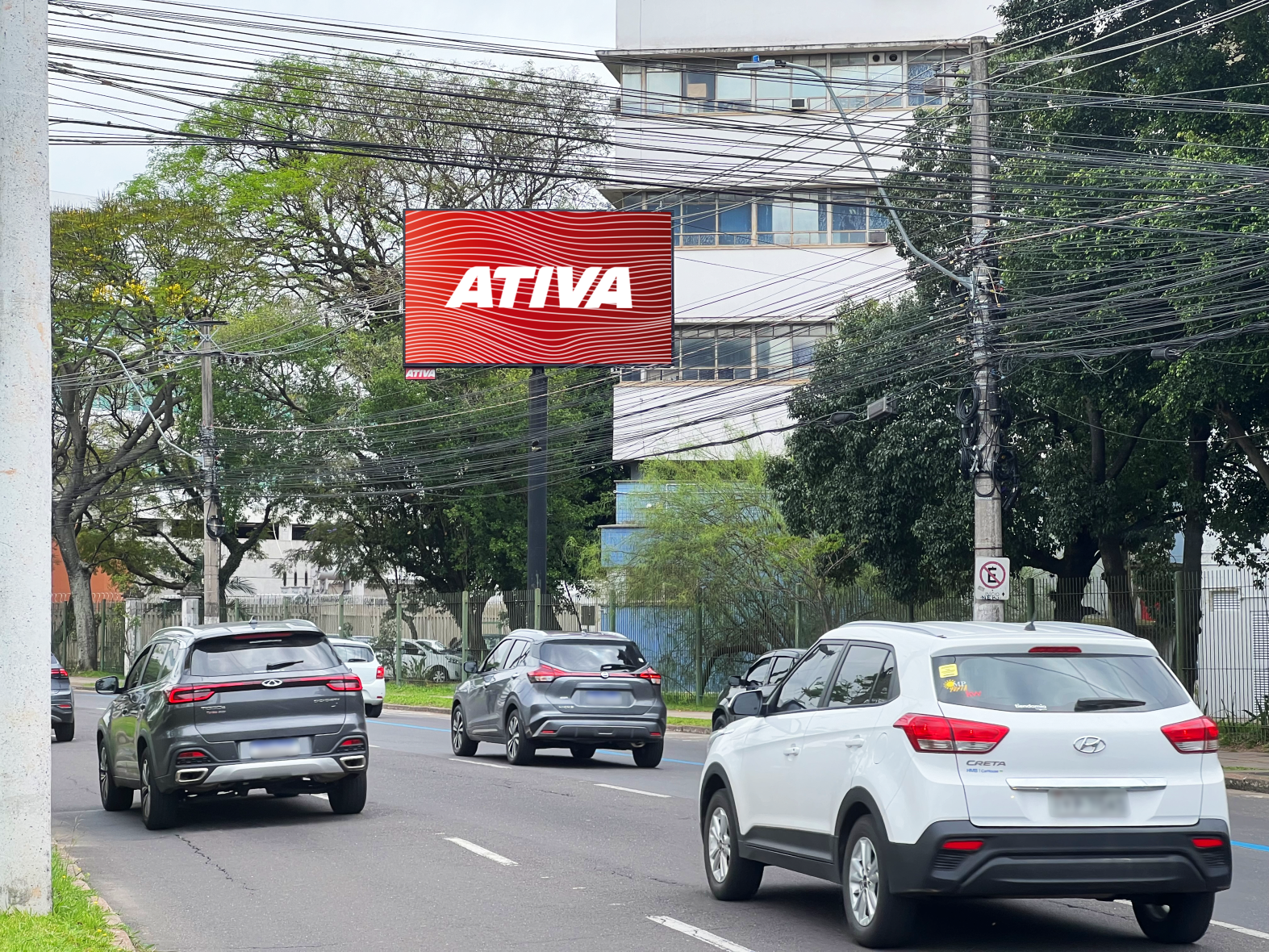 715.366
IMPACTOS MENSAIS*
265.347
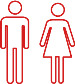 AUDIÊNCIA MENSAL*
COBERTURA
Ao lado do Mc Donald´s, rota para a Orla, Zaffari Menino Deus, Campus de Medicina, Comunicação e Farmácia da UFRGS, Hospital de Clínicas de Porto Alegre, Shopping Praia de Belas e João Pessoa e diversos outros estabelecimentos comerciais.
* Fonte: Monitoramento EveryWhere abril/2021